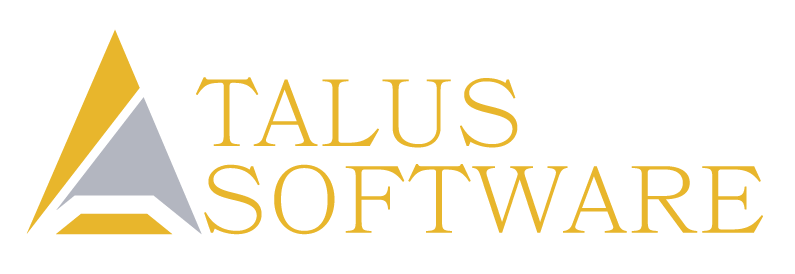 Physics of the Yellow Change Interval
Durham Engineers Club, May 17, 2018
1
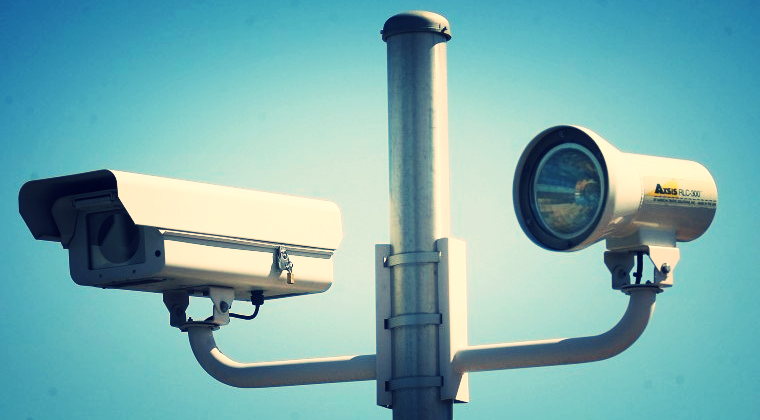 2
Are the laws of physics binding in a Court of Law?
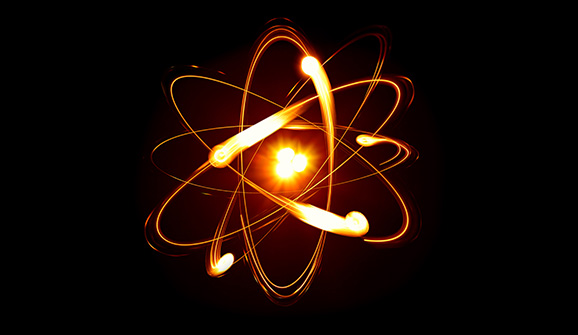 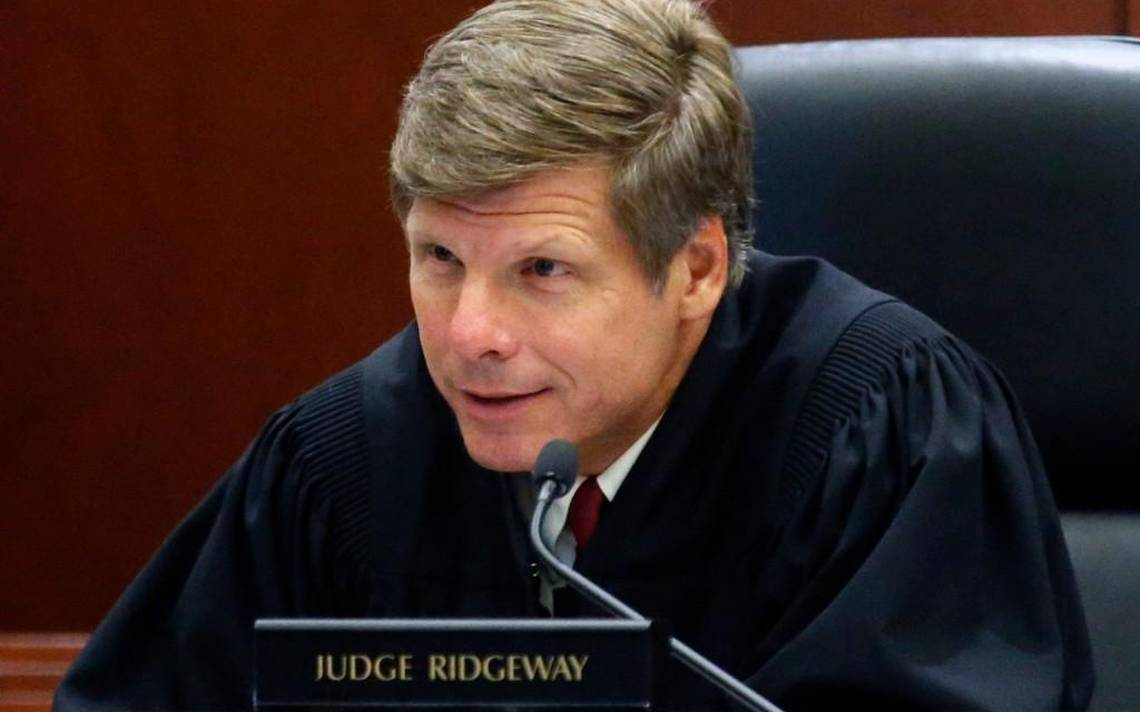 3
Engineering Practice Law
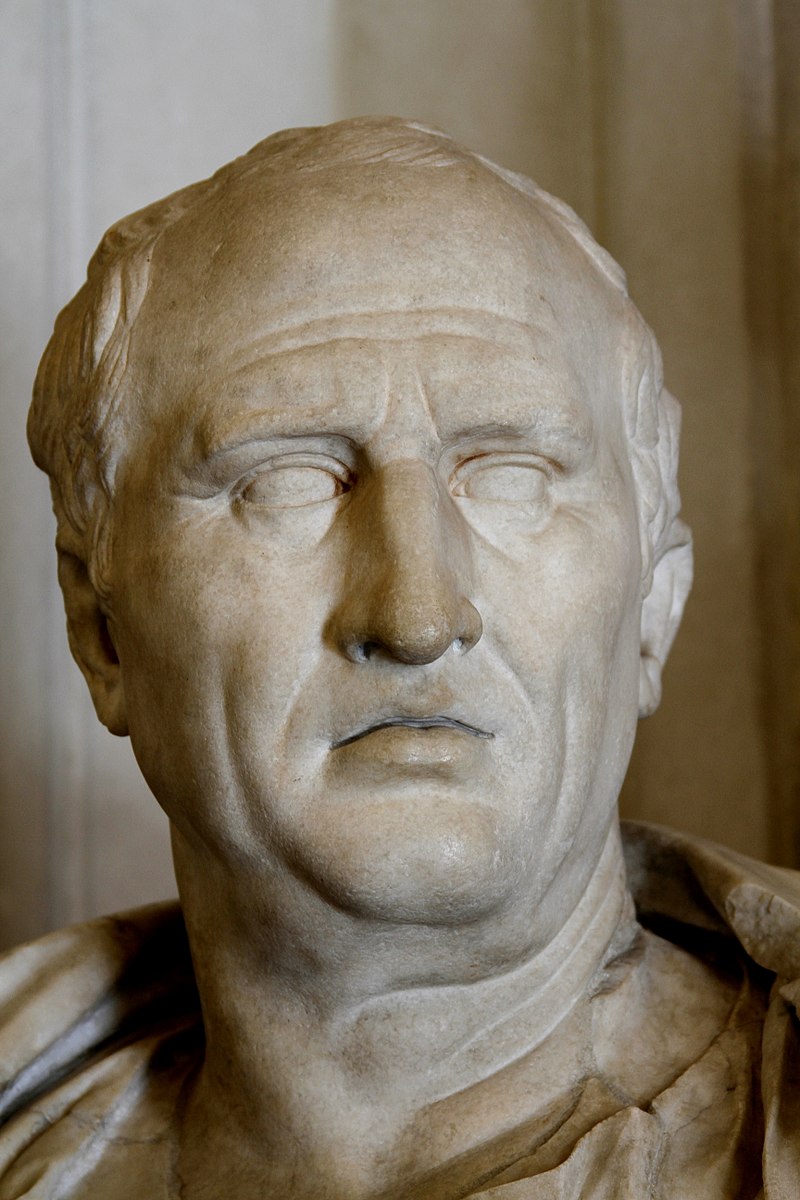 True law is right reason in agreement with nature; it is of universal application, unchanging and everlasting….  We cannot be freed from its obligations by senate or people, and we need not look outside ourselves for an expounder or interpreter of it.   And there will not be different laws at Rome and at Athens, or different laws now and in the future….

Marcus Cicero
23 CFR 65 Subpart F
	MUTCD 4D.26(3)
“The yellow change interval shall be determined by engineering practices.”

NCGS 89C-3(6) 

“Engineering practice is … the application of the physical and mathematical sciences …”
4
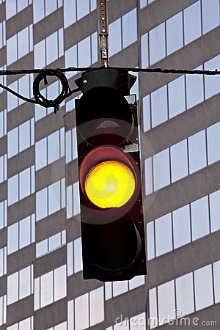 5
[Speaker Notes: From the movie “Starman”, 1984.   Jeff Bridges plays the part of an alien visiting Earth.]
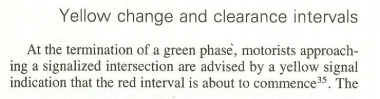 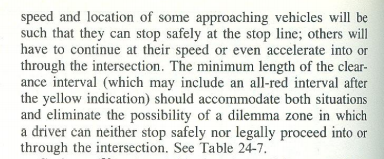 Institute of Transportation Engineers,
Transportation and Traffic Engineering Handbook, 1982
6
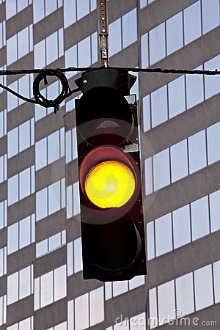 7
[Speaker Notes: A real-life demonstration from Long Island in New York.   May 2017.    The yellow light neither gives a commercial vehicle the distance to stop nor the time to proceed.]
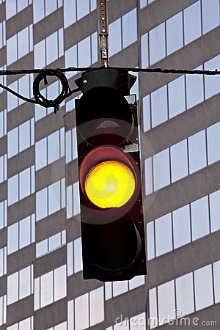 8
[Speaker Notes: A real-life demonstration from Knightdale, North Carolina.     The sedan can stop but the school bus cannot.    Red light cameras exacerbate the systematic failure of the yellow light causing more rear-end crashes.]
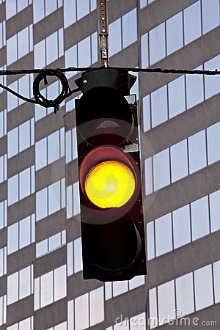 9
[Speaker Notes: 199,999 of 200,000 red light camera clips look like this.    When drivers run red lights, 70% of them do so within a fraction of a second.    The yellow failure causes drivers enter the intersection up to 4 seconds into the red.]
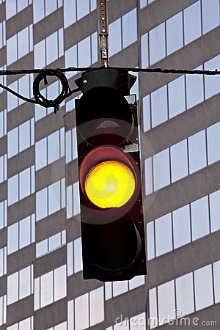 History of the Yellow Light
10
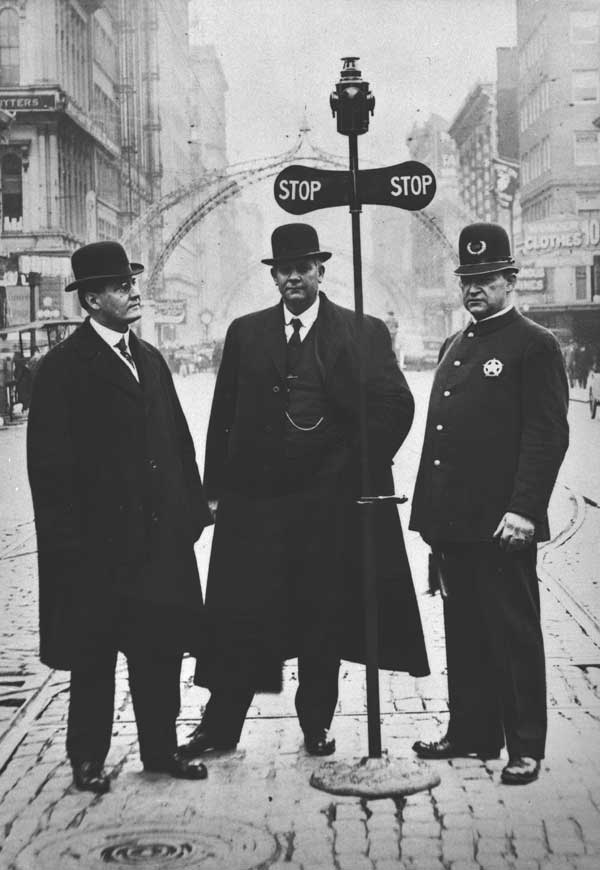 1868
London, England

The First Red-Green Traffic Light

J.P. Knight
1828 - 1886
11
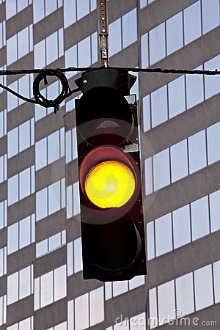 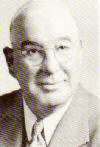 1920
William Potts
1883 – 1947
Detroit Policeman
12
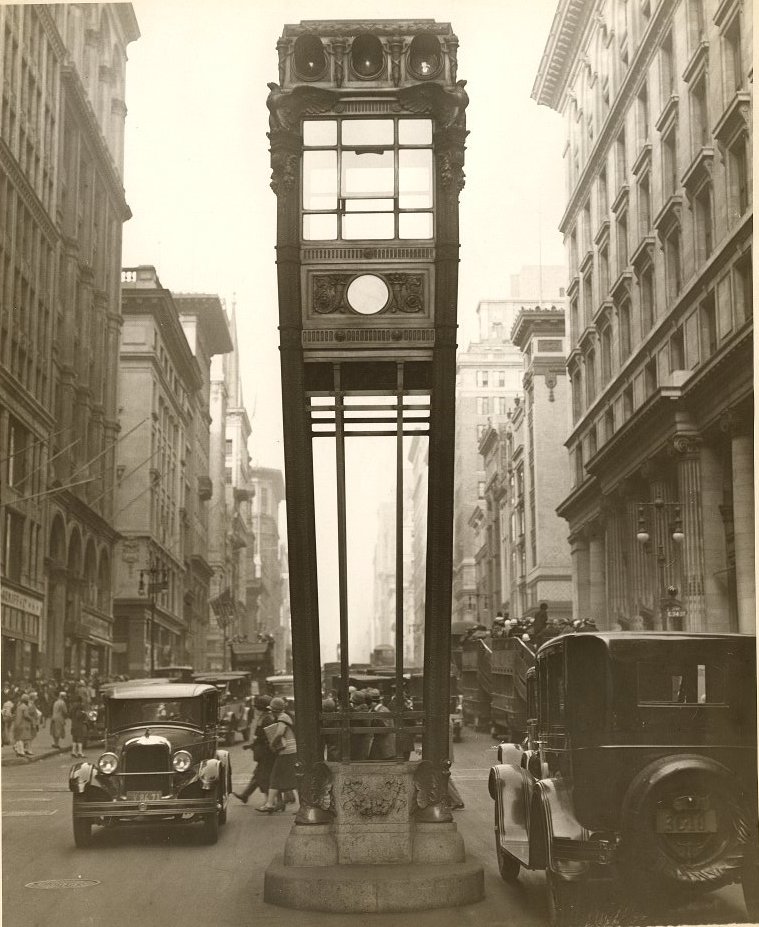 1921
Traffic “Towers”

Fifth Avenue
New York, NY
13
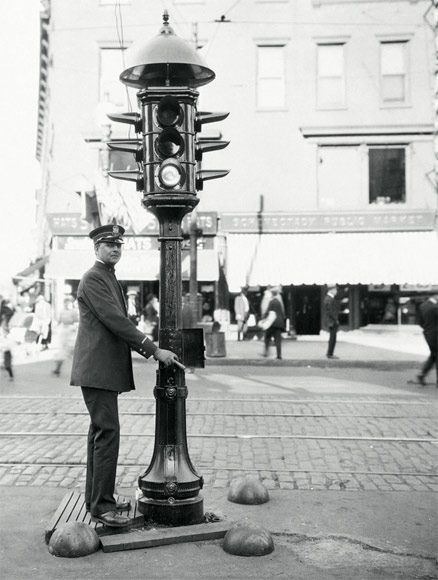 1923
Schenectady, NY
14
The Yellow Change Interval Equation
1959
15
16
[Speaker Notes: This is the ITE yellow change interval equation as it appeared in Gazis, Herman, Maradudin’s paper “The Problem with the Amber Signal Light in Traffic Flow”.   
Note that the equation is an equality.    Note the subscript v-naught for velocity.   The subscript indicates initial velocity before the vehicle begins decelerating.]
The Yellow Change Interval Equation
1985
17
18
[Speaker Notes: This is the ITE yellow change interval equation as it appears in ITE’s Determining Vehicle Change Intervals, 1985.   This form as the gG from Parsonson and Santiago.
Note that the equation is an equality.    Note the subscript v-naught for velocity.   The subscript indicates initial velocity before the vehicle begins decelerating.]
The Yellow Change Interval Equation
What it is.
19
Yellow Change Interval Definition
Requirements:

Shall provide the distance to comfortably stop.
Shall be the amount of time the driver needs to reach and enter the intersection when he cannot comfortably stop.
20
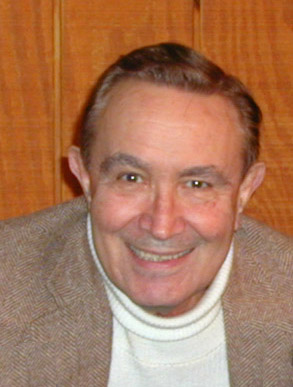 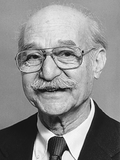 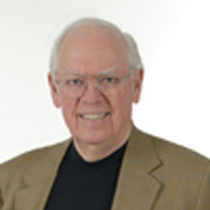 Denos Gazis
1930 – 2004
Solid State Physicist and Traffic Scientist
Alexei Maradudin
1931 –
Physics Professor
UC Irvine
Robert Herman
1914 – 1997
Physicist
Known for Research on Big Bang Theory: μWave Radiation
21
The Yellow Change Interval Equation
1959
22
23
[Speaker Notes: This is the ITE yellow change interval equation as it appeared in Gazis, Herman, Maradudin’s paper “The Problem with the Amber Signal Light in Traffic Flow”.   
Note that the equation is an equality.    Note the subscript v-naught for velocity.   The subscript indicates initial velocity before the vehicle begins decelerating.]
24
[Speaker Notes: This is the ITE yellow change interval equation as it appeared in Gazis, Herman, Maradudin’s paper “The Problem with the Amber Signal Light in Traffic Flow”.   
Note that the equation is an equality.    Note the subscript v-naught for velocity.   The subscript indicates initial velocity before the vehicle begins decelerating.]
25
[Speaker Notes: From Newton’s Laws of Motion, the time to stop = the initial velocity divided by deceleration.   There is no “2”.]
Critical Point,
Comfortable Stopping Distance,
Braking Point
End of Perception-Reaction Time
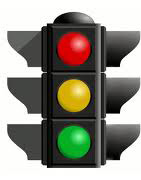 E
B
C
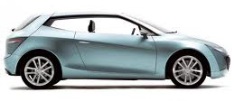 Must Stop
Must Go
26
[Speaker Notes: Where does the ITE formula come from?    It is the distance travelled during the PR time + the braking distance.]
27
[Speaker Notes: The yellow change interval is the time it takes to traverse the comfortable stopping distance.]
The equation works only for unimpeded straight-through movements given that driver and vehicle meet preconditions for tp and a.
28
[Speaker Notes: The ITE formula is very limited in its use.]
For the ITE yellow change interval formula to work . . .

You must know exactly where stop turns to go.

2. You must perceive and be able to hit the brake at or faster than “tp”.

3. If stopping, you must decelerate at or quicker than “a”.

4 . If going, you must go the maximum allowable speed, Vc, or faster from the critical point to the intersection entry point.    You cannot decelerate else the yellow will turn red before you enter the intersection.
29
[Speaker Notes: The ITE formula is very limited in its use.]
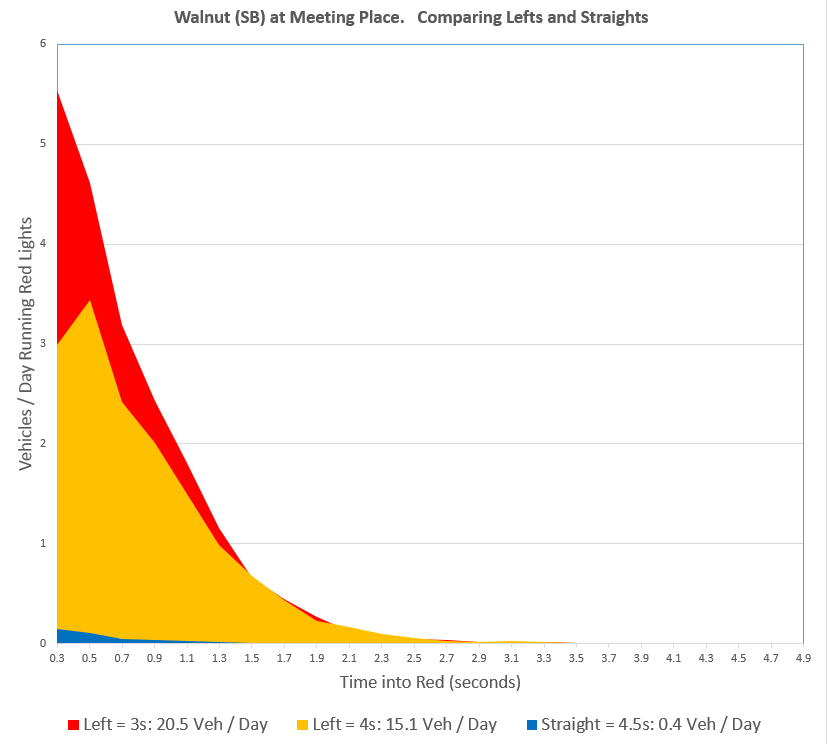 30
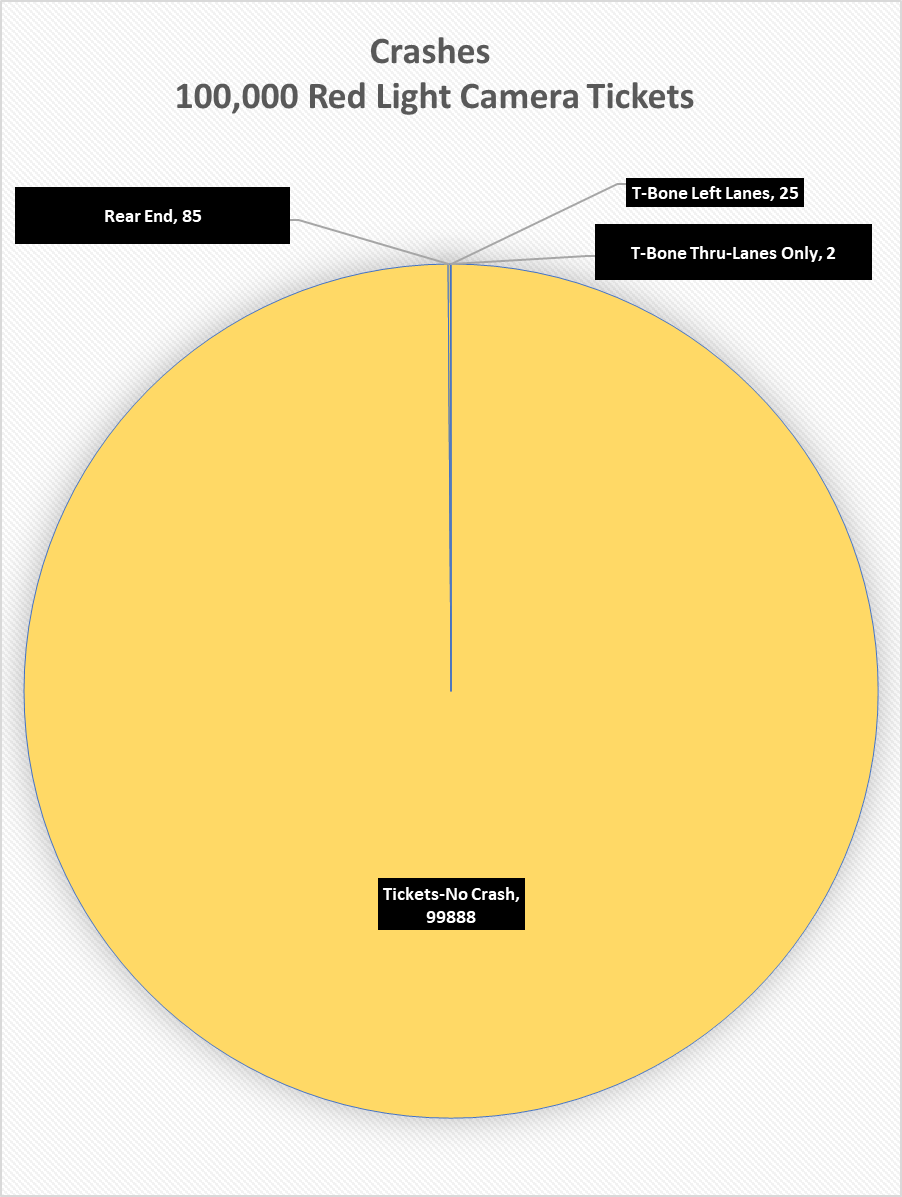 Suffolk County, New York

Red Light Camera Safety Report - 2015
31
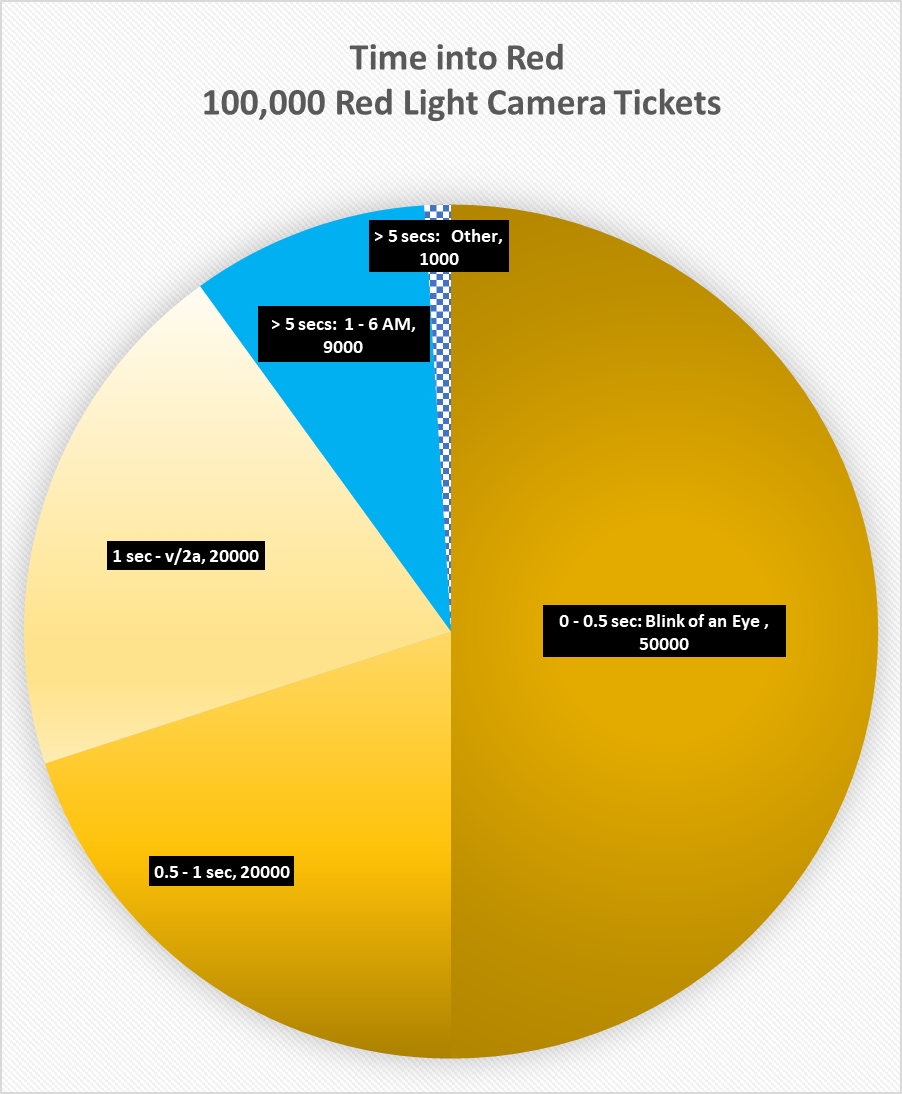 The misapplication of physics in the calculation of the yellow light duration is responsible for about 90% of all tickets and crashes.
Cary, North Carolina

Red Light Camera Data
2004 - 2012
32
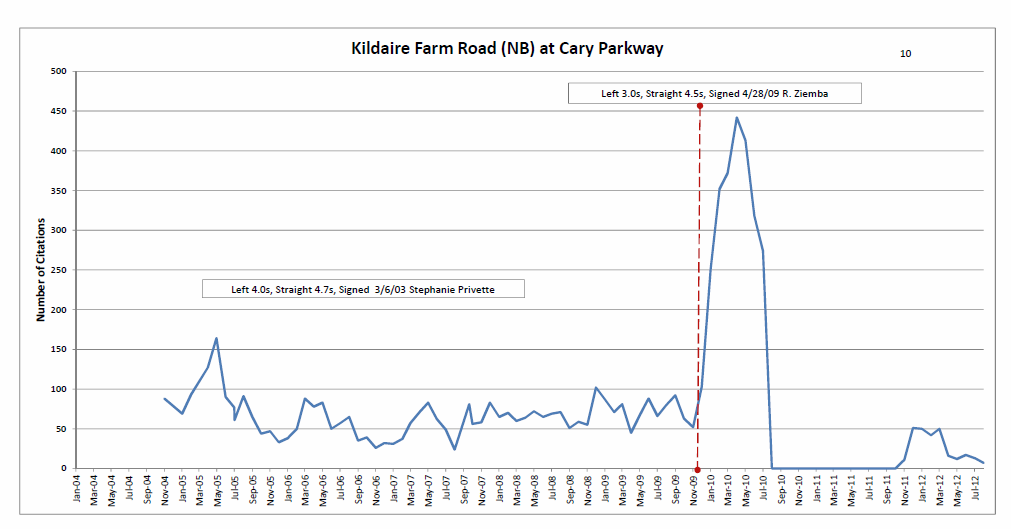 33
[Speaker Notes: Cary, NC]
The Yellow Change Interval Equation
What it is not.
34
The equation shorts the yellow for turning and impeded movements.
35
[Speaker Notes: The ITE formula does not work for turns.    It is does not work for straight-thru traffic when there are nearby businesses or side-streets from which cars emerge or egress.  The formula does not work for any slowing down maneuver, not even to avoid a pedestrian.   Hence drivers in order to avoid running a red light, throw caution to the wind.    The formula only supports a driver going as fast as he can.     This is also the reason why drivers beat the light.]
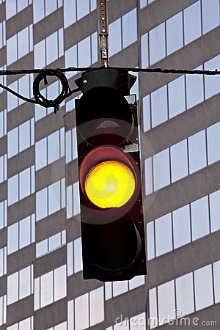 36
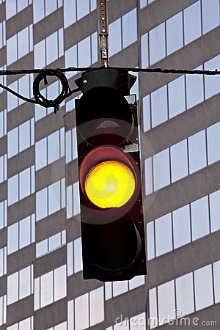 37
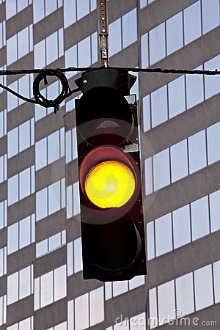 38
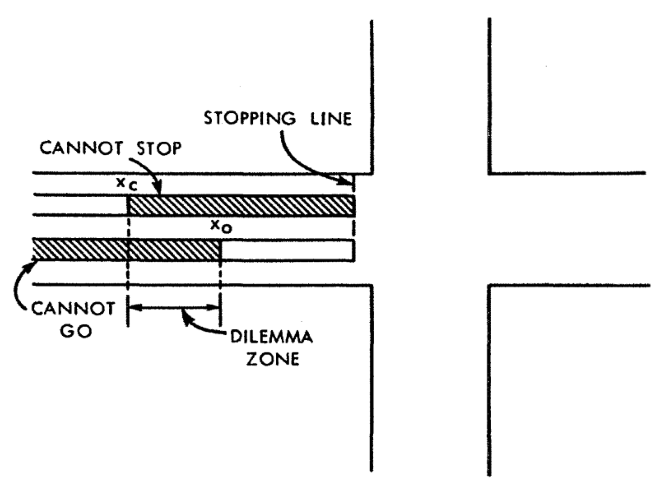 Dilemma Zone 

Definition:

Type I. A segment of road upstream 
from the intersection where if the 
driver is in it when the light turns 
yellow, neither does he have the 
distance to comfortably stop nor the 
time to go into the intersection before
the light turns red.  
A stop-go solution does not exist. 


Type II. A stop-go solution does exist but the driver does not know what it is.   A type II zone is also called an indecision zone.
39
v  = “approach speed”

tp = 1.5 seconds (NCDOT)
tp = 1.0 seconds (most other States)

a = 11.2 ft/s2 (NCDOT and 8 other States)
a = 10.0 ft/s2 (41 States and the rest of the world).

g = Earth’s gravity’s acceleration
G = Grade of road (positive is uphill)
40
[Speaker Notes: This is the ITE yellow change interval equation as it appears in ITE’s Determining Vehicle Change Intervals, 1985.   This form as the gG from Parsonson and Santiago.
Note that the equation is an equality.    Note the subscript v-naught for velocity.   The subscript indicates initial velocity before the vehicle begins decelerating.]
Errors and Omissions
Wrong algebra (equation is special case but applied universally).
Wrong value for approach speed (misunderstanding of physics).
Wrong value for perception-reaction time (misapplied stochastic method).
Wrong value for deceleration (misapplied stochastic method).
Term gG wrong half the time. gG is an analytic solution, not a physical solution.
Omission of Uncertainties.    Drivers are punished for the error (uncertainty) in the yellow change interval calculation.
41
[Speaker Notes: This is the proper application of physics for a turning lane yellow.   Note that the yellow must be longer, not shorter, than a straight through lane yellow.]
#1.  Error.    Wrong Algebra

Traffic engineers apply this algebra to all traffic movements.

BUT:

The equation works for only a special case.
42
[Speaker Notes: This is the ITE yellow change interval equation as it appears in ITE’s Determining Vehicle Change Intervals, 1985.   This form as the gG from Parsonson and Santiago.
Note that the equation is an equality.    Note the subscript v-naught for velocity.   The subscript indicates initial velocity before the vehicle begins decelerating.]
43
Chiu Liu, ASCE Journal of Transportation Engineering, 2002
44
[Speaker Notes: This is the proper application of physics for a turning lane yellow.   Note that the yellow must be longer, not shorter, than a straight through lane yellow.]
What is the equation for impeded movements and U-turns?   In this case, a driver needs to stop for a hazard near the intersection, or as to slow to almost a stop to make a U-turn:
45
[Speaker Notes: This is the only possible solution to handle all allowable traffic movements.    Upon seeing a light turn yellow, a driver will always know that if he decelerates comfortably as if stopping, he will never run a red light.     He also has the time to slow down to turn or slow down to avoid a potential hazard in front of him.]
#2.  Error.    v  = “approach speed”

Traffic engineers are confused about the location at which to measure v:

1. Some measure v inside the intersection. 
2. Most measure v differently for left lanes than straight-through lanes.  
3. Some measure v as the average of the initial velocity and the intersection entry speed.    

BUT:

V, is Vo, measured at the critical distance.  v >= speed limit because all vehicles are allowed to go the speed limit at any point upstream from the intersection.   Also “v” is the speed of freely-flowing vehicles.   This brings up the topic of incompatibilities between city-ordinance-defined speed limits and those defined by engineers.
46
[Speaker Notes: This is the ITE yellow change interval equation as it appears in ITE’s Determining Vehicle Change Intervals, 1985.   This form as the gG from Parsonson and Santiago.
Note that the equation is an equality.    Note the subscript v-naught for velocity.   The subscript indicates initial velocity before the vehicle begins decelerating.]
#3.  Error.   tp is 1.5 seconds in NC, or 1.0 seconds elsewhere.

1.5 seconds is 50th percentile time for unexpected events for average drivers.   
1.0 seconds is 50th percentile time for expected events for the average drivers.

BUT:

One using a percentile is a violation of stochastic methods.  One may use a stochastic method, like averaging, only when 1) calculating a constant and 2) the events are random.   But tp is not constant among humans.   tp represents a range of equally-valid values.    Illustration:  Does an engineer design a bridge to carry only the weight of the 50th percentile sedan?
47
[Speaker Notes: This is the ITE yellow change interval equation as it appears in ITE’s Determining Vehicle Change Intervals, 1985.   This form as the gG from Parsonson and Santiago.
Note that the equation is an equality.    Note the subscript v-naught for velocity.   The subscript indicates initial velocity before the vehicle begins decelerating.]
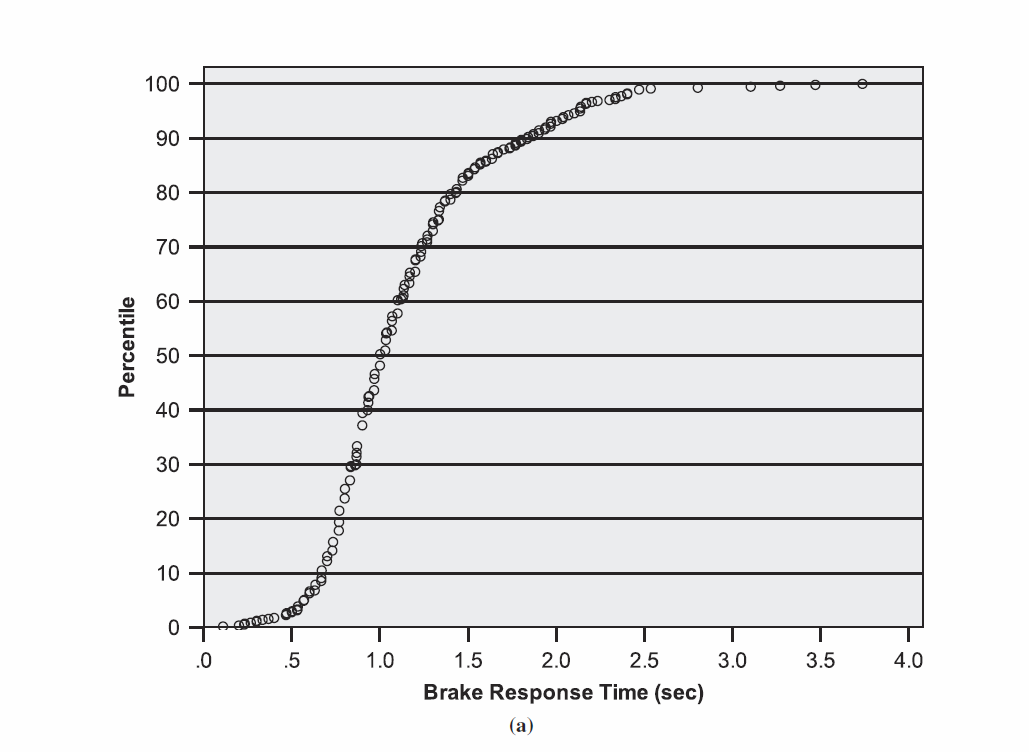 48
[Speaker Notes: This is the ITE yellow change interval equation as it appears in ITE’s Determining Vehicle Change Intervals, 1985.   This form as the gG from Parsonson and Santiago.
Note that the equation is an equality.    Note the subscript v-naught for velocity.   The subscript indicates initial velocity before the vehicle begins decelerating.]
#4.  Error.   Deceleration “a” is 11.2 ft/s2 in NC, 10 ft/s2 elsewhere.

11.2 ft/s2 90th percentile time for emergency stopping for average drivers.   The NCDOT expects you to slam on your brakes when see a yellow light.   11.2 ft/s2 is the 35th percentile deceleration for expected events (comfortable deceleration).  
10.0 ft/s2 seconds is 50th percentile deceleration for yellow lights for average drivers.

BUT:

One using a percentile is a violation of stochastic methods.   One can only use stochastic methods, like percentiles, only when 1) calculating a constant and 2) the events are random.    The average deceleration for a public bus is 7.4 ft/s2.  One value does not apply to all vehicles for all scenarios.
49
[Speaker Notes: This is the ITE yellow change interval equation as it appears in ITE’s Determining Vehicle Change Intervals, 1985.   This form as the gG from Parsonson and Santiago.
Note that the equation is an equality.    Note the subscript v-naught for velocity.   The subscript indicates initial velocity before the vehicle begins decelerating.]
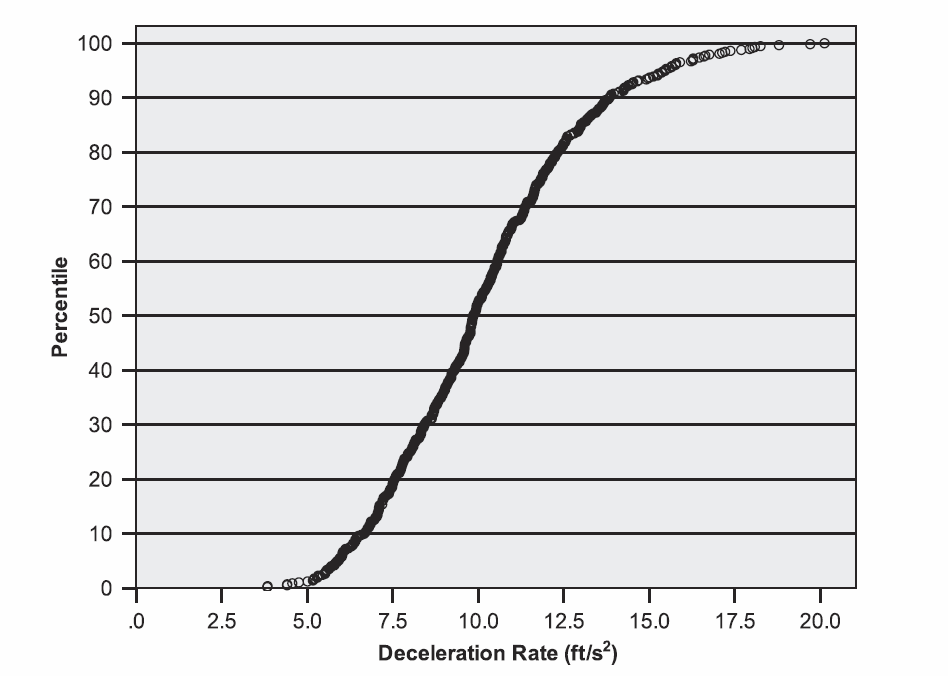 50
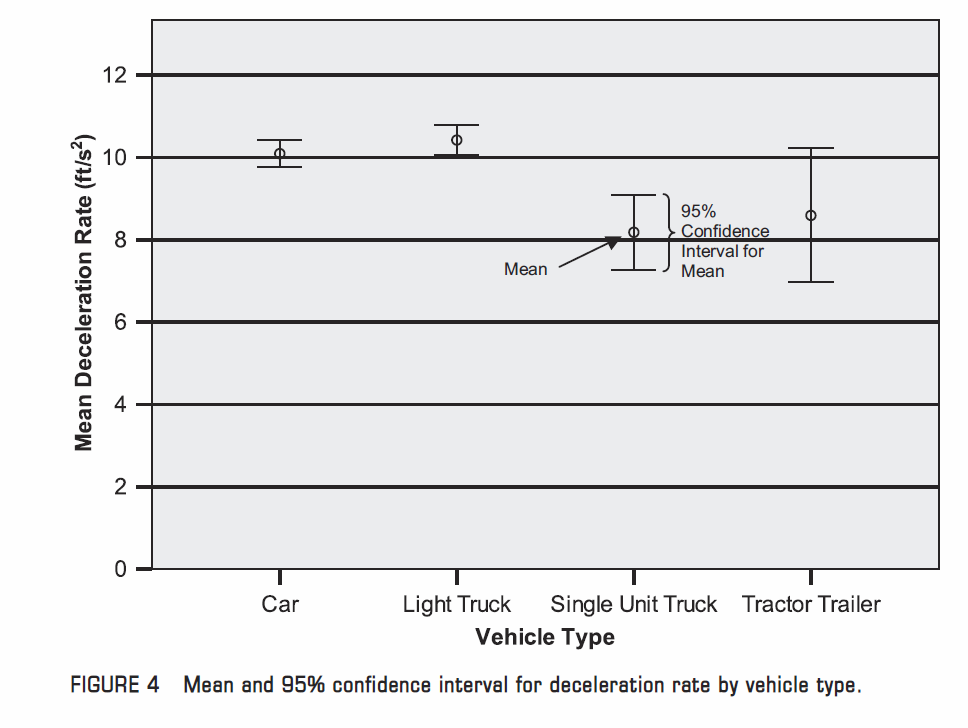 51
[Speaker Notes: This is the ITE yellow change interval equation as it appears in ITE’s Determining Vehicle Change Intervals, 1985.   This form as the gG from Parsonson and Santiago.
Note that the equation is an equality.    Note the subscript v-naught for velocity.   The subscript indicates initial velocity before the vehicle begins decelerating.]
#5.  Error.   gG – Misapplication of an Analytic Solution

gG was intended to be gravity’s contribution to normal comfortable deceleration.    

BUT

gG applies only to emergency stopping.   The dynamics are different.  gG only applies when the frictional force created between tire and pavement determines the maximum deceleration.   

gG can be applied to yellow lights for vehicles going downhill for a different reason:   It is not comfortable to press the brakes harder than normal.

gG cannot be applied uphill because drivers press the brake less in order to keep deceleration comfortable.   Applying a negative gG shortens the yellow.   Drivers actually need more time going uphill because when proceeding into the intersection, gravity slows them down through the critical distance.
52
[Speaker Notes: This is the ITE yellow change interval equation as it appears in ITE’s Determining Vehicle Change Intervals, 1985.   This form as the gG from Parsonson and Santiago.
Note that the equation is an equality.    Note the subscript v-naught for velocity.   The subscript indicates initial velocity before the vehicle begins decelerating.]
53
[Speaker Notes: This is the ITE yellow change interval equation as it appears in ITE’s Determining Vehicle Change Intervals, 1985.   This form as the gG from Parsonson and Santiago.
Note that the equation is an equality.    Note the subscript v-naught for velocity.   The subscript indicates initial velocity before the vehicle begins decelerating.]
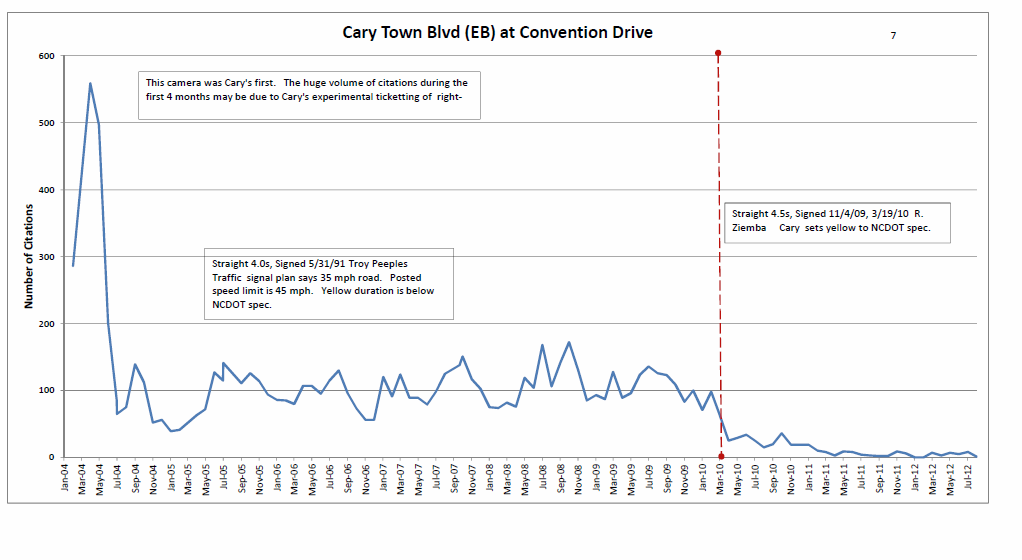 54
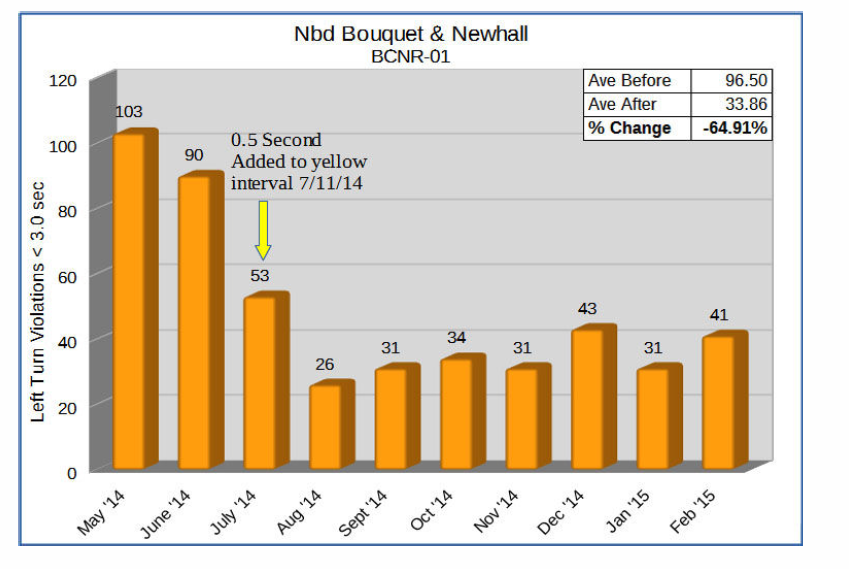 55
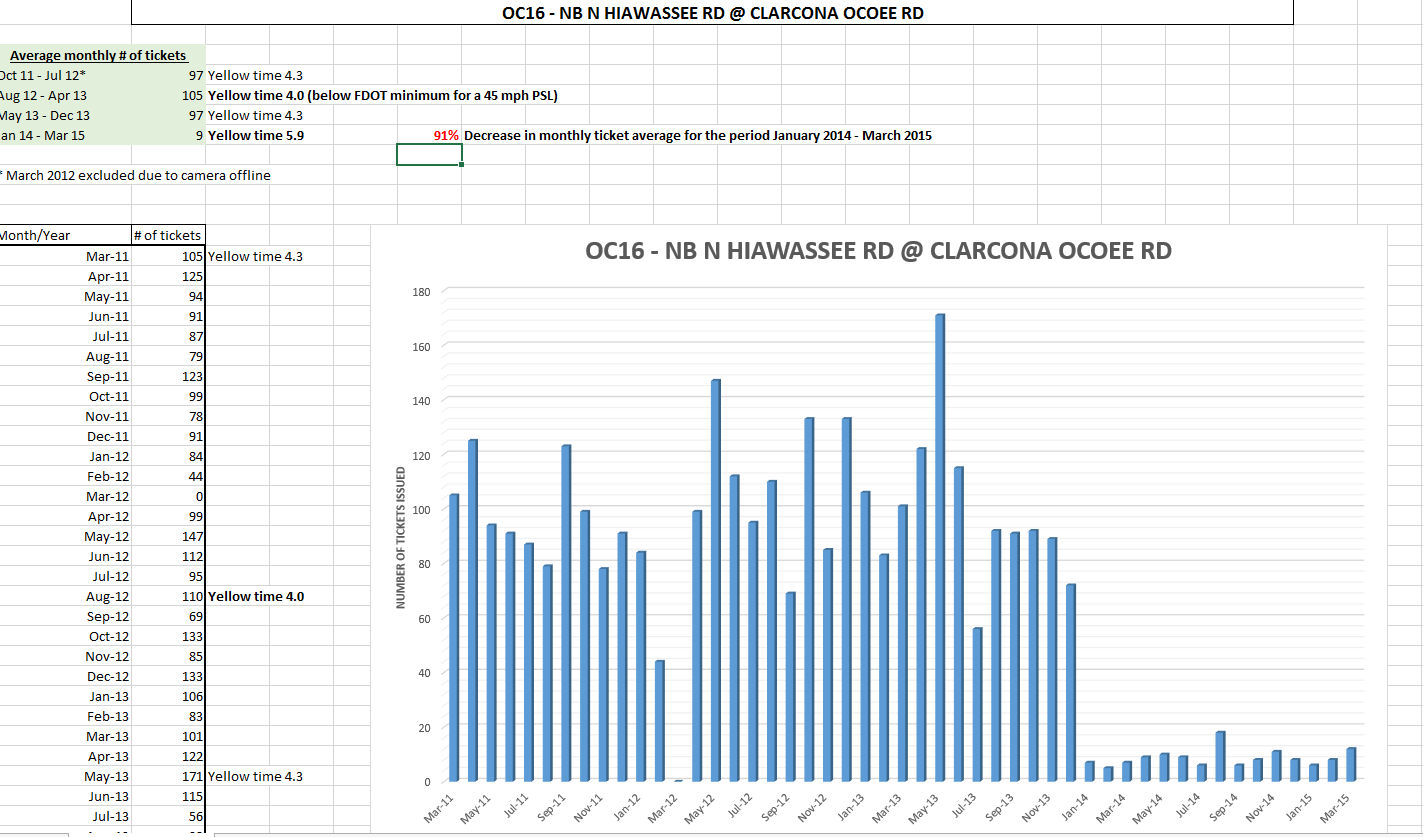 56
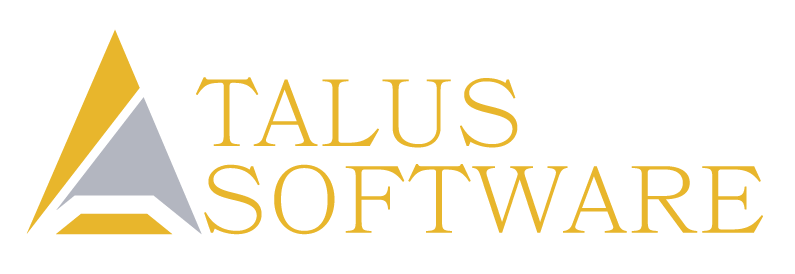 Physics of the Yellow Change Interval
Durham Engineers Club, May 17, 2018
57